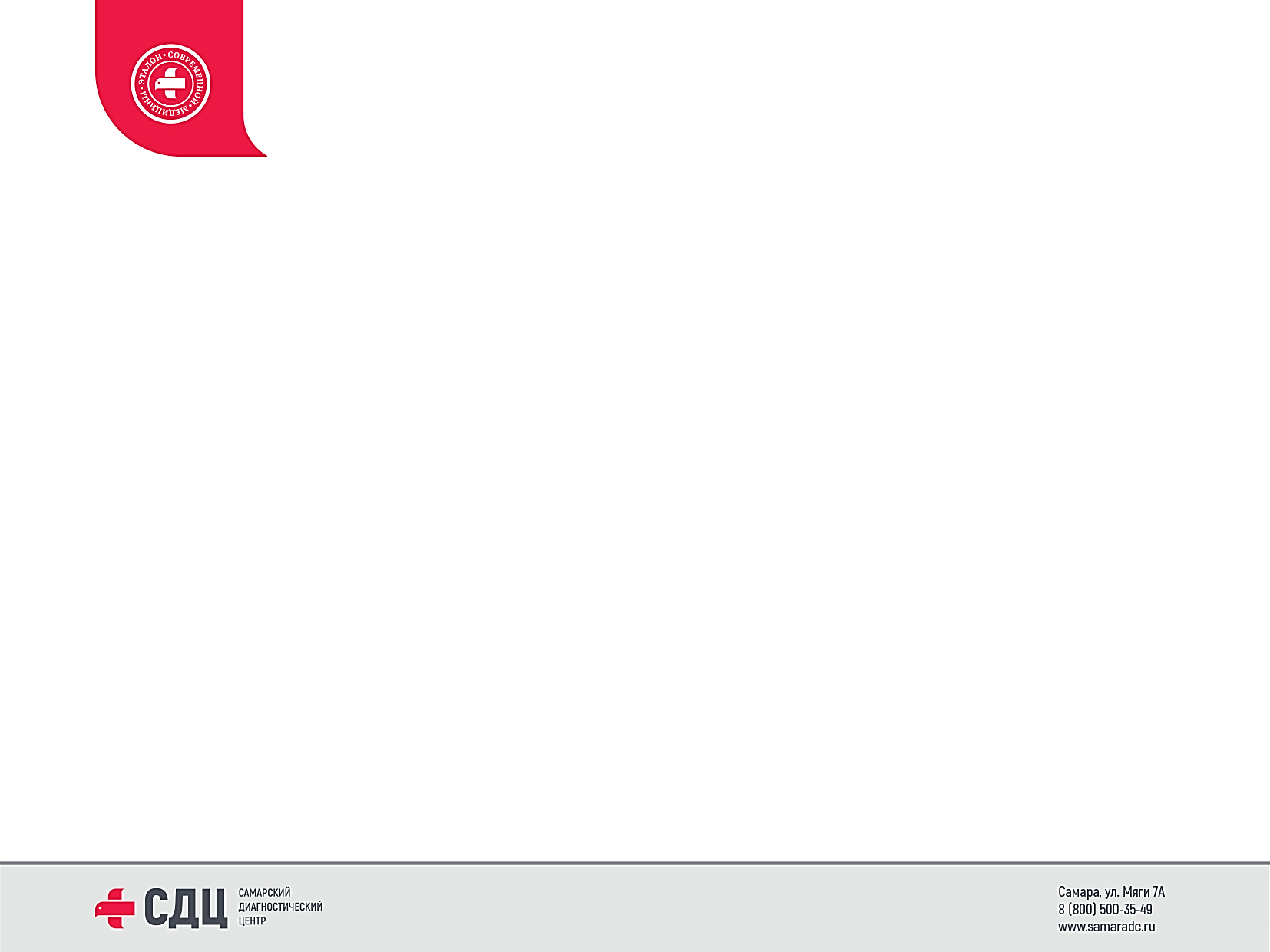 СТАЦИОНАР
ОТДЕЛ  ХИРУРГИЧЕСКИХ     ВМЕШАТЕЛЬСТВ
- ВЫСОКОКВАЛИФИЦИРОВАННЫЕ СПЕЦИАЛИСТЫ
- СОВРЕМЕННОЕ ОБОРУДОВАНИЕ 
- КОМФОРТАБЕЛЬНЫЙ СТАЦИОНАР
- КОРОТКИЕ СРОКИ ЛЕЧЕНИЯ
Операции по полису ОМС, ДМС, 
платным услугам
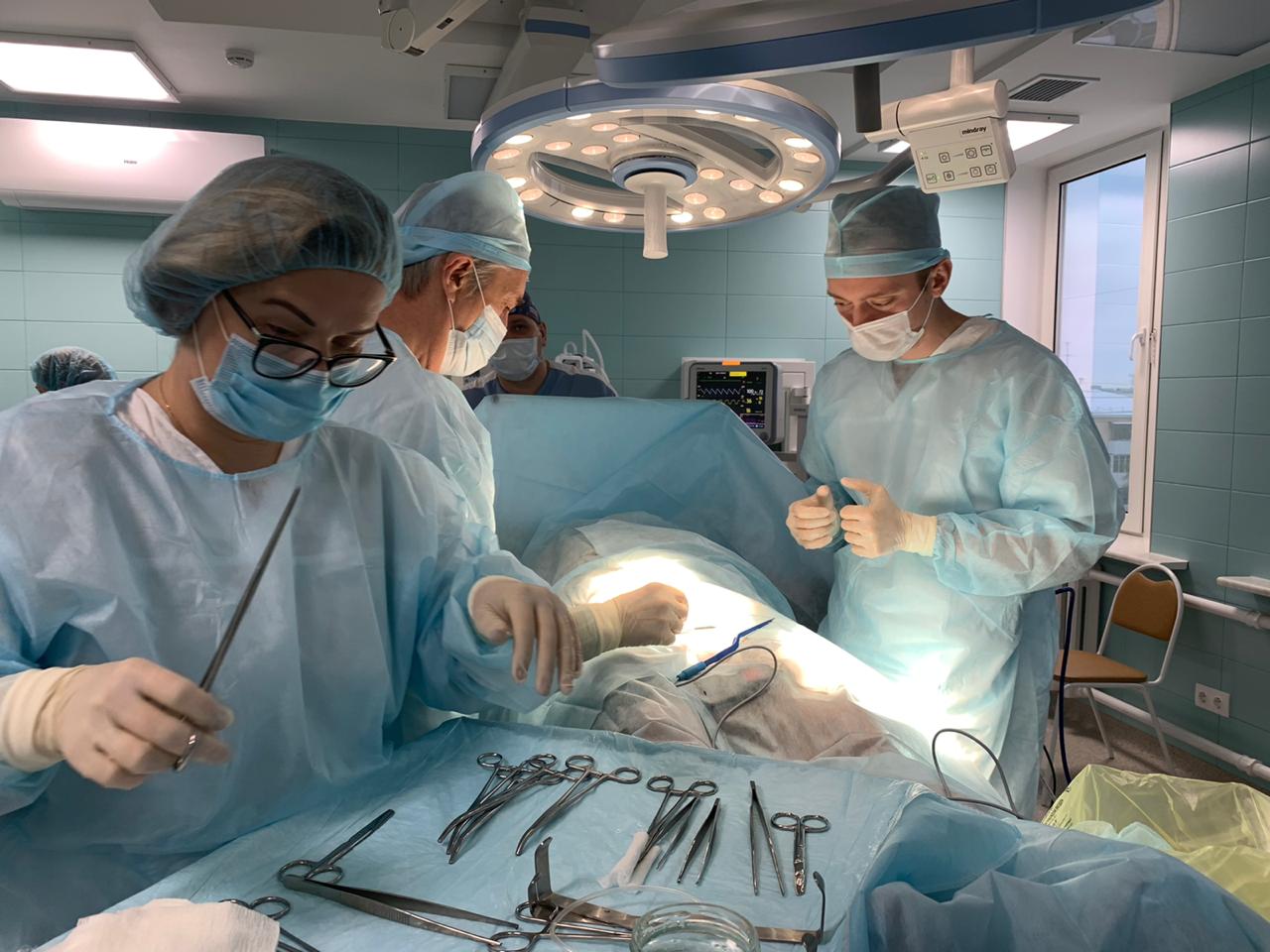 Хирургия
Гинекология
Урология
Оториноларингология

         МЫ ОПЕРИРУЕМ ТОЛЬКО ПО ПОКАЗАНИЯМ!
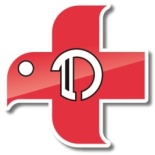 Самара, ул.Мяги 7а
8 (800) 300-44-63
www.samaradc.ru
ОПЕРАТИВНАЯ ХИРУРГИЯ
ХИРУРГИЯ
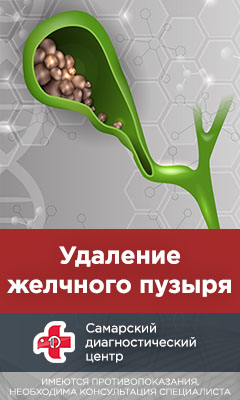 СОБСТВЕННАЯ ЛАБОРАТОРИЯ – 
                                ЭТО ВАША УВЕРЕННОСТЬ!
- У ВАС КАМНИ В ЖЕЛЧНОМ ПУЗЫРЕ???

- У ВАС ГРЫЖА???
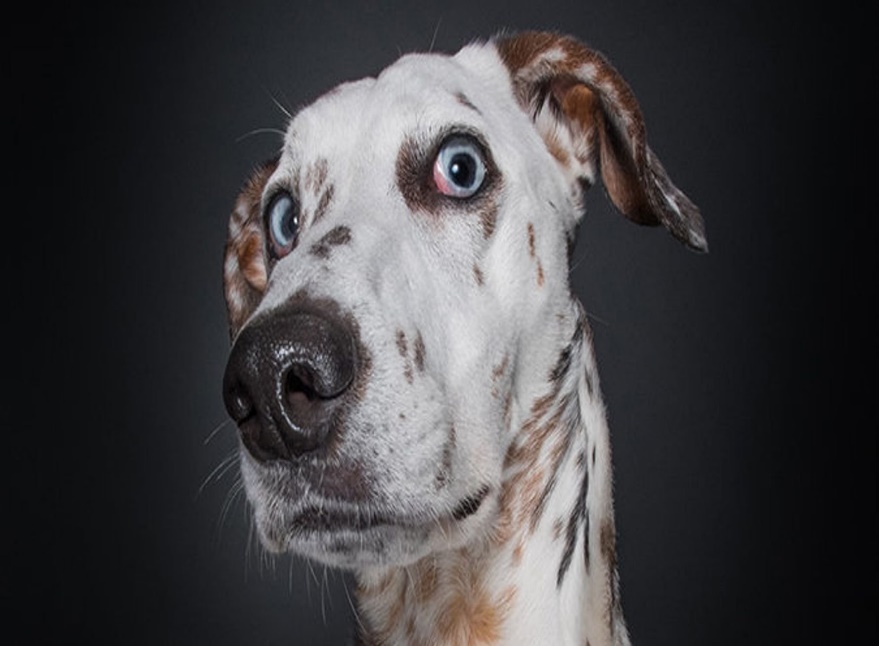 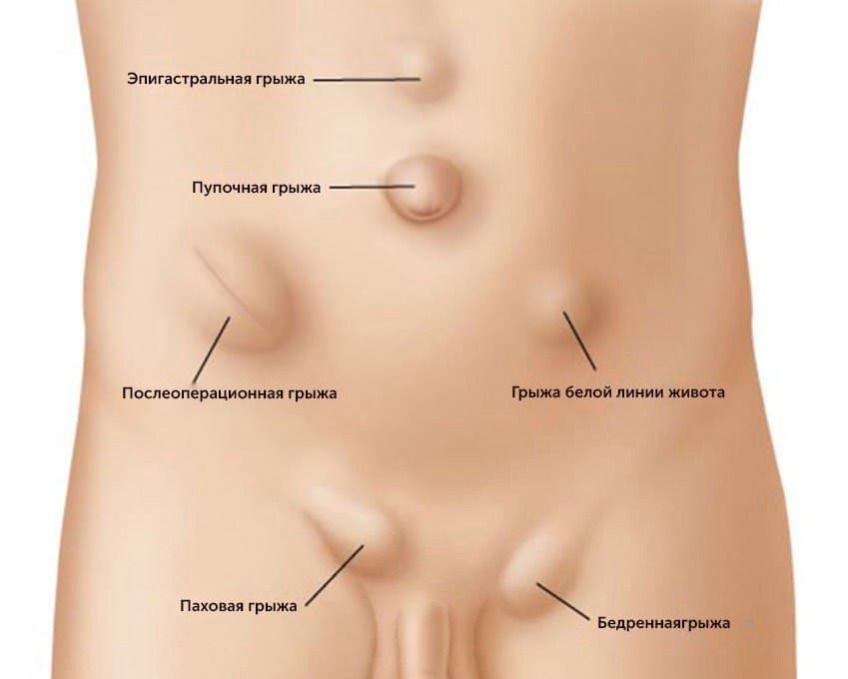 Мы избавим вас от ваших проблем надежно и быстро!!!

          ЛАПАРОСКОПИЯ!
Самара, ул.Мяги 7а
8 (800) 300-44-63
www.samaradc.ru
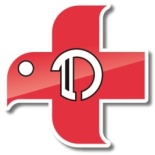 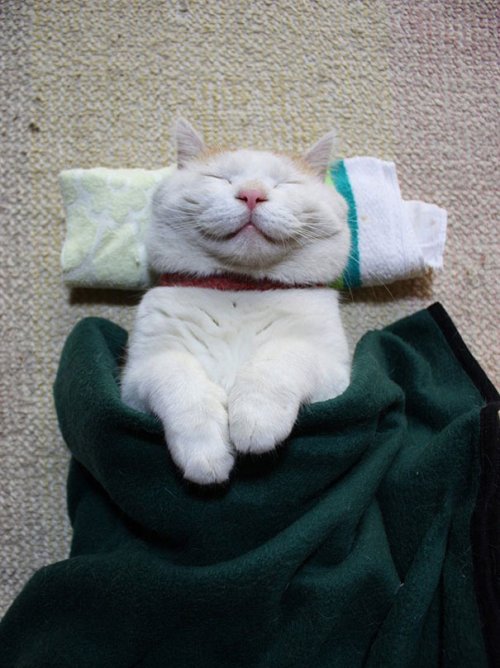 ОПЕРАТИВНАЯ             ГИНЕКОЛОГИЯ
Лапароскопия 
- кисты яичников; 
- патология маточных труб;
- бесплодие;
- эндометриоз.
Интимная пластика
Операции при: 
- полипах полости матки; 
- гиперплазии эндометрия; 
- опущении и выпадении органов малого таза;
- миоме матки.
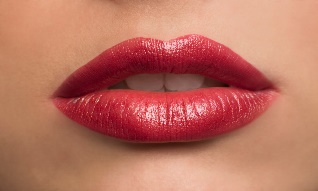 Самара, ул.Мяги 7а
8 (800) 300-44-63
www.samaradc.ru
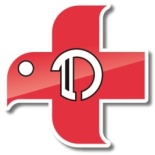 ОПЕРАТИВНАЯ УРОЛОГИЯ
Малоинвазивные операции при:
- мочекаменной болезни;
- ДГПЖ;
- варикоцеле;
- водянке яичка;
- фимозе;
- кистах почек.
ЛЕЧЕНИЕ ЛАЗЕРОМ!
Здоровье не всё, но всё без здоровья-ничто!

                                                                                                                                                   Сократ
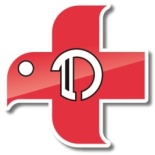 Оториноларингология
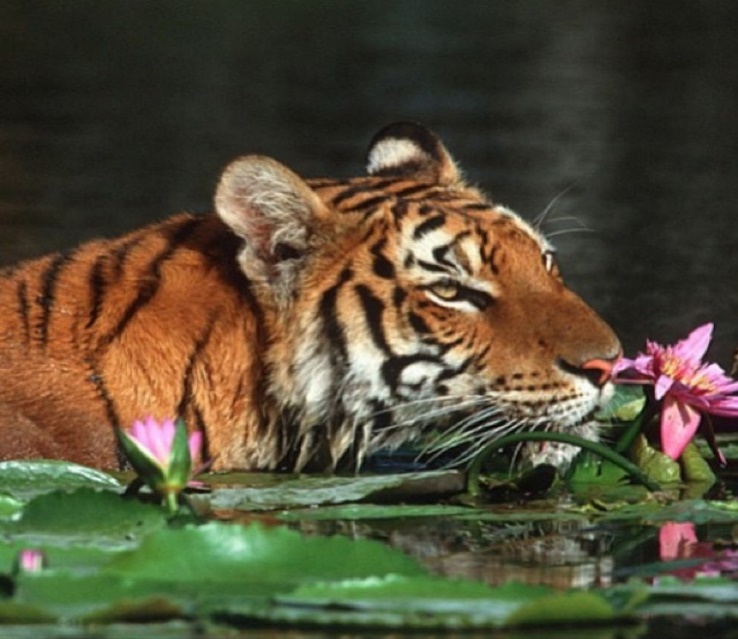 ОПЕРАТИВНАЯ ОТОРИНОЛАРИНГОЛОГИЯ
Дышать надо через нос!
Мы лечим: 
- искривление перегородки носа; 
- храп; 
- нафтизиновую зависимость.
СОБСТВЕННАЯ ЛАБОРАТОРИЯ – 
                                ЭТО ВАША УВЕРЕННОСТЬ!
С нами вы обретёте второе дыхание!
Самара, ул.Мяги 7а
8 (800) 300-44-63
www.samaradc.ru
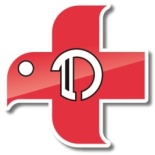 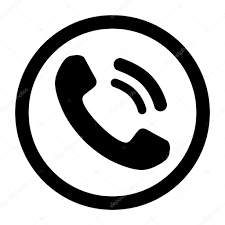 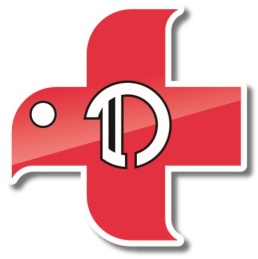 https://samaradc.ru/
300-44-63
МЫ предлогаем три в одном:
- первичная консультация врача специалиста; 
- предоперационное обследование;
- операция.
Всё это в стенах одного лечебного учреждения!
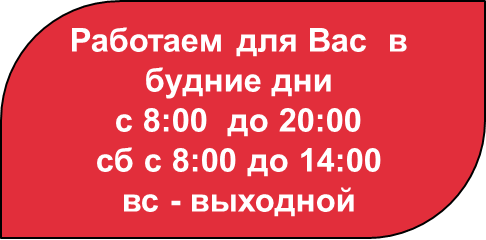 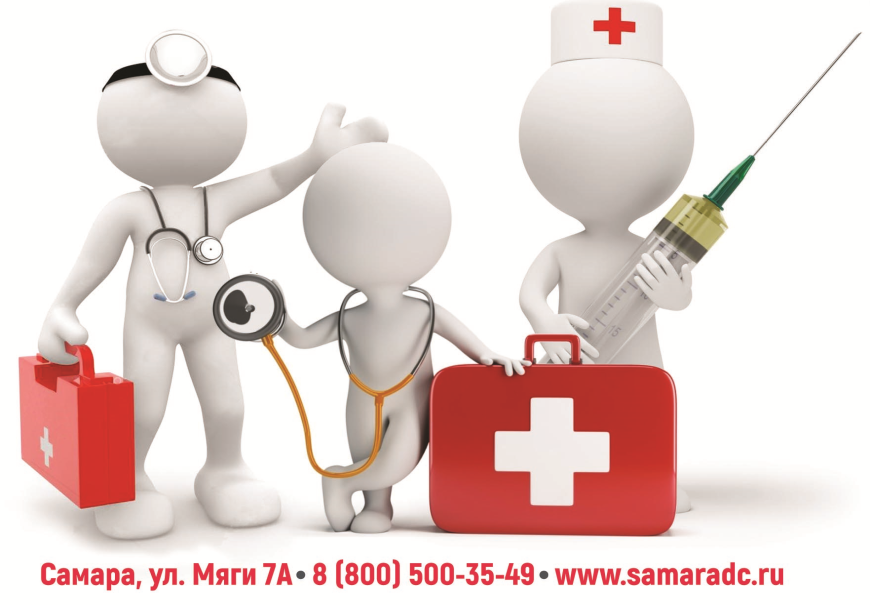